Гимназија „Сава Шумановић“
Гордана Павловић
Развој саморегулисане наставе кроз реализам 
у српској књижевности
КОНКУРС – НАЈБОЉИ ПРИМЕРИ 
                              НАСТАВЕ НА ДАЉИНУ
Саморегулишућа настава
01
Ученик постаје део тима са заједничким циљем, 
што представља додатну мотивацију;
02
Наставник мотивише ученике да размисле о свом 
   односу према учењу и уоче ометаче учења;
03
Наствник је витуелни водич који спонтано ради на 
усвајању корака у процесу организовања учења;
Игровне активности подстичу мотивацију, истраживање, креативности и активирање динамичког односа.
04
Наставни процес
Од витуелне табле до новинског чланка
01
04
02
05
Водич ка учењу и знању
Читати, бити и тумачити
Асоцијативни речник
Пројектовање идеја
Путеви и стрампутице
Лекција за 21. век
Приказ виртуелене табле и задтака на http://linoit.com/
Како постепено стићи до ученичке саморегулације?
Ученичка креативност на делу.
Праћење и корекције ученичког рада.
Евалуација  нашег рада.
Игре речи  као катализатори подстицања.
03
06
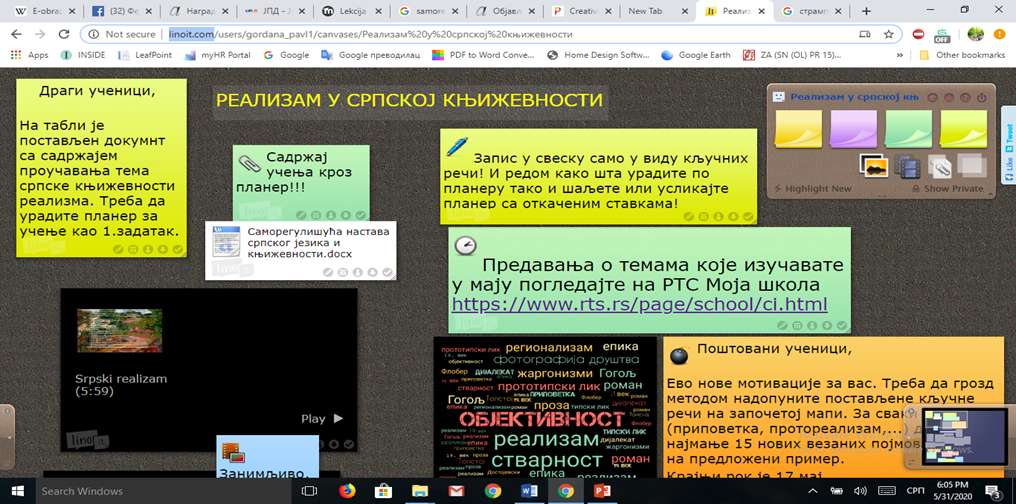 Виртуелна табла
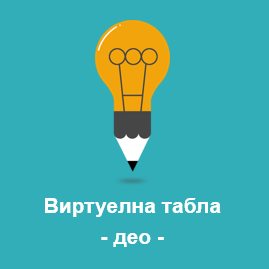 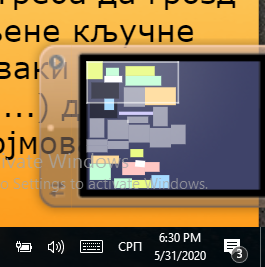 Водич ка учењу и знању
Планер
Грозд метода
Упоређивање
Реализам на 
квадрат
Теме рада
Светски и српски
 реализам
Романтизам и 
реализам
Ометачи учења
Ученици планирају време свог рада тако што уписују теме у одређено поље.
Поспешивање аналитичко-синтетичком приступу градиву (делови и целине)
Запажање и навођење сличности и разлика у поетикама праваца
Кратак предах, али кроз освешћивање који су ометачи учења.
Читати, бити и тумачити
као саморегулација
Пет корака
Систематизација
Индивидуалним радом израда у ворд-моделима новинског чланка, оглса за посао, ЦВ писца, Од А до Ш о делу и сл.
Сва дела читати у пет корака:
1. темељно 2. са питањима 3. прелетање текста 4. рекапитулација 5. резимирање
Прва недеља
Друга недеља
Трећа недеља
Четврта недеља
Резимирање наученог
Ученици бирају дигиталне алате (Мind Mup, Time Graphich, Infogram, Wordwall, Sokrative) да представе  књижевно дело (рад у  групама или у пару).
Уочавање потешкоћа у одређеним темама, консултације са наставником и вршњацима.
НОВА ИГРА-контролни и писмени задатак!
Ово читање подразумева комбиновање различитих техника читања у циљу што бољег разумевања књижевних дела српског реализма.
Избор метода и стратегија учења
Системско читање
Провера квалитета учења
Асоцијативни речник
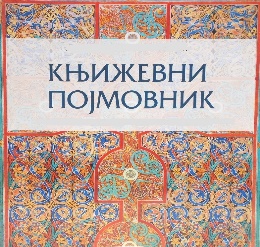 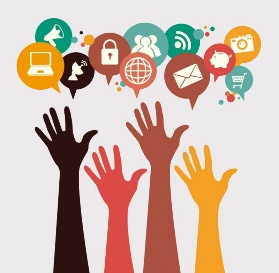 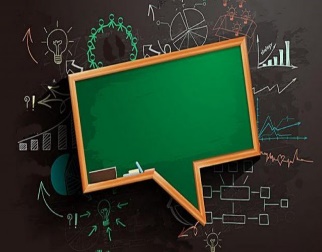 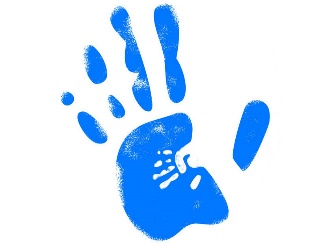 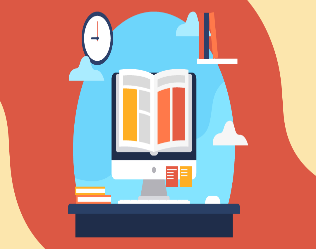 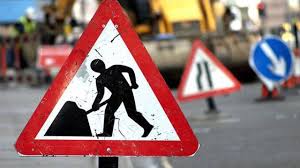 Час за предах
Постављње подсетника-НАУЧИЛИ СМО
Подсетити ученике да треба и да се одморе.
За сваког писца од Јакова Игњатовића до Симе Матавуља.
Помоћ на тешком путу
Књижевни појмовник
Усмеравање да изаберу спајање речи за учење.
Стикер да  запишу нове појмове у телефону, облаку...
Жива реч професорке
Индивидуализација
Видео позив и симултани рад као припрема за писмени задатак.
Ученици који су урадили све добијају укрштеницу.
Пројектовање идеја
Самостално организовање сопственог учења довело је до испољавања ученичке креативности.
Кроз игровне активности постављали су орјентире 
које су касније повезали у мозик знања!
Путеви и стрампутице
Праћење и вредновање процеса учења
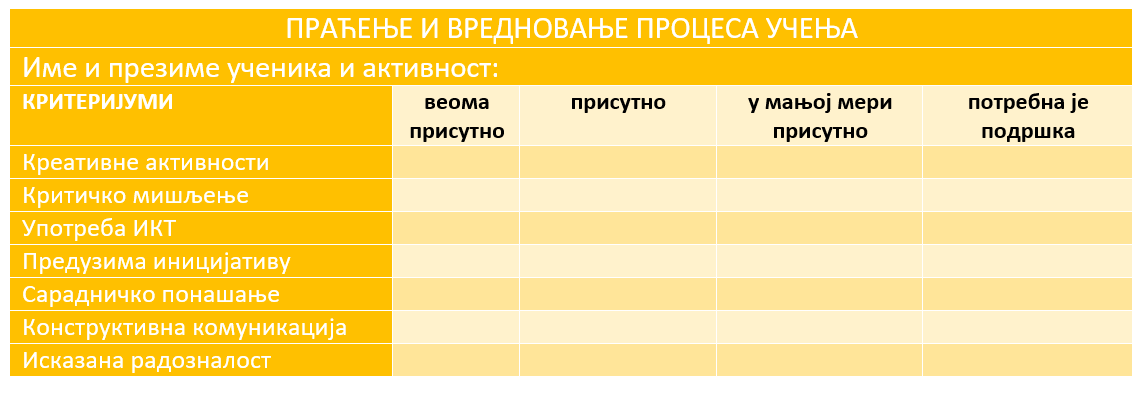 Предузимање иницијативе
Креативне активности
Критичко мишљење
Употреба ИКТ
Сарадња
Комуникација
Радозналост
Градација
На који начин је ученик исказао креативност и стваралаштво
Синтеза и анализа кроз књижевни текст
Израда презентација, времске линијем, мспе ума, новинског чланка...
У којој мери ученик иницира своје активности, активности групе и сл.
На који начин ученик исказује сарадњу, помаже другима, наствници...
Конструктивност, договори и уважавање током групног рада и рада у пару.
Показује ли ученик радозналост за повезивање са другим областима и наука.
Процена је имала скалу од веома присутно, присутно, у мањој мери видљиво и потребна је подршка.
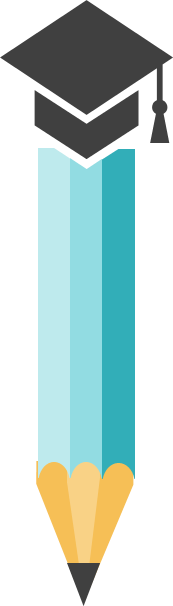 Лекција за 
21. век
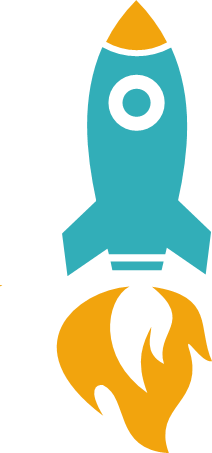 И ових листића се може извести закључак да су ученици усвојили  већи део начина и техника за саморегулацију учења.